Дидактическая игра как средство социально-коммуникативного развития детей дошкольного возраста
Подготовила воспитатель Носик Л.С.
МКДОУ детский сад «Черёмушка»
. «Игра – это подлинно социальная практика ребенка. В ней дети по собственной инициативе вступают в общение между собой, в значительной мере самостоятельно строят свои отношения» 
 Д. Б. Эльконин
Игры с крупой - нескучное занятие для детей.
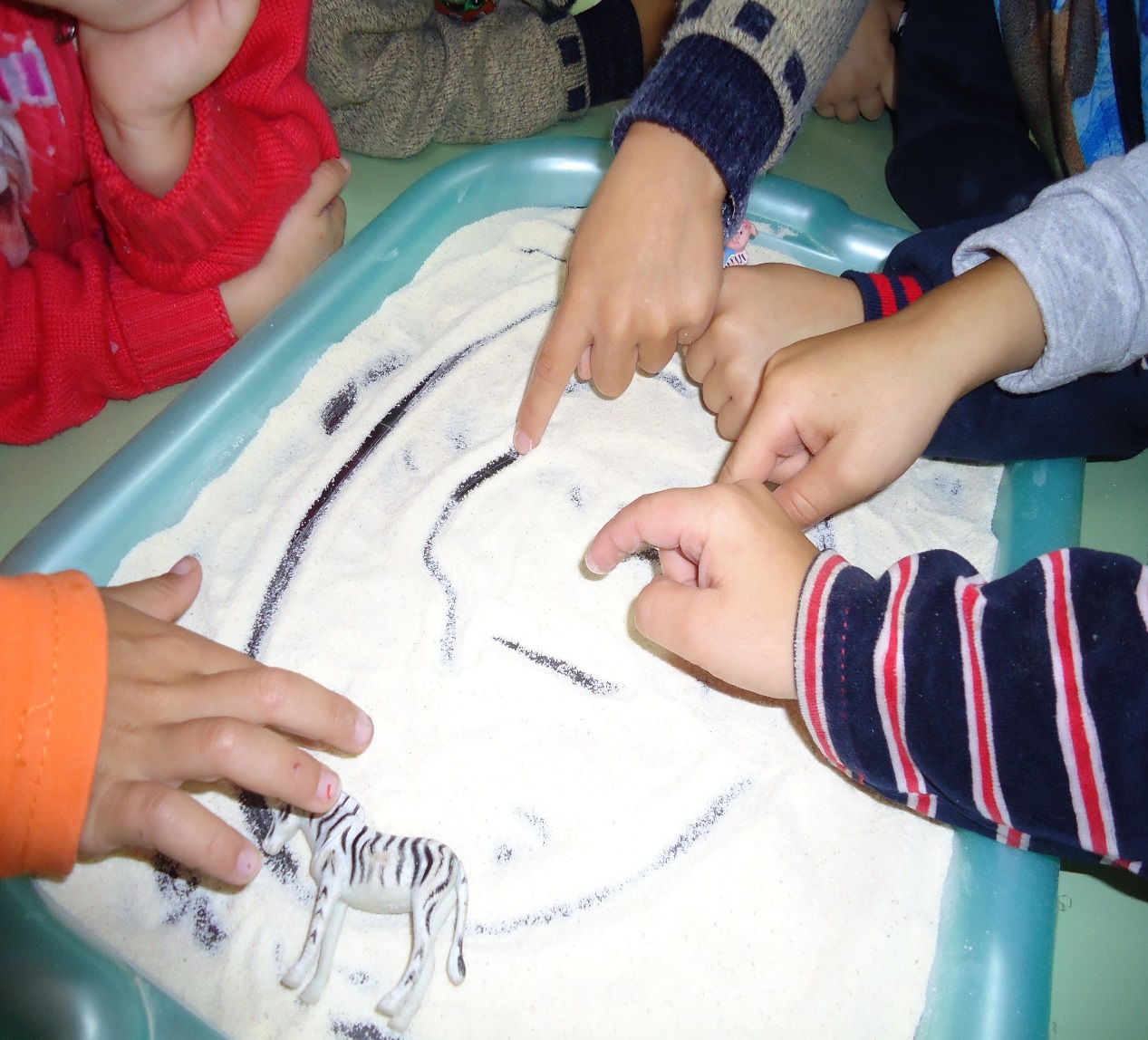 Дети изучают свойства сыпучих веществ …
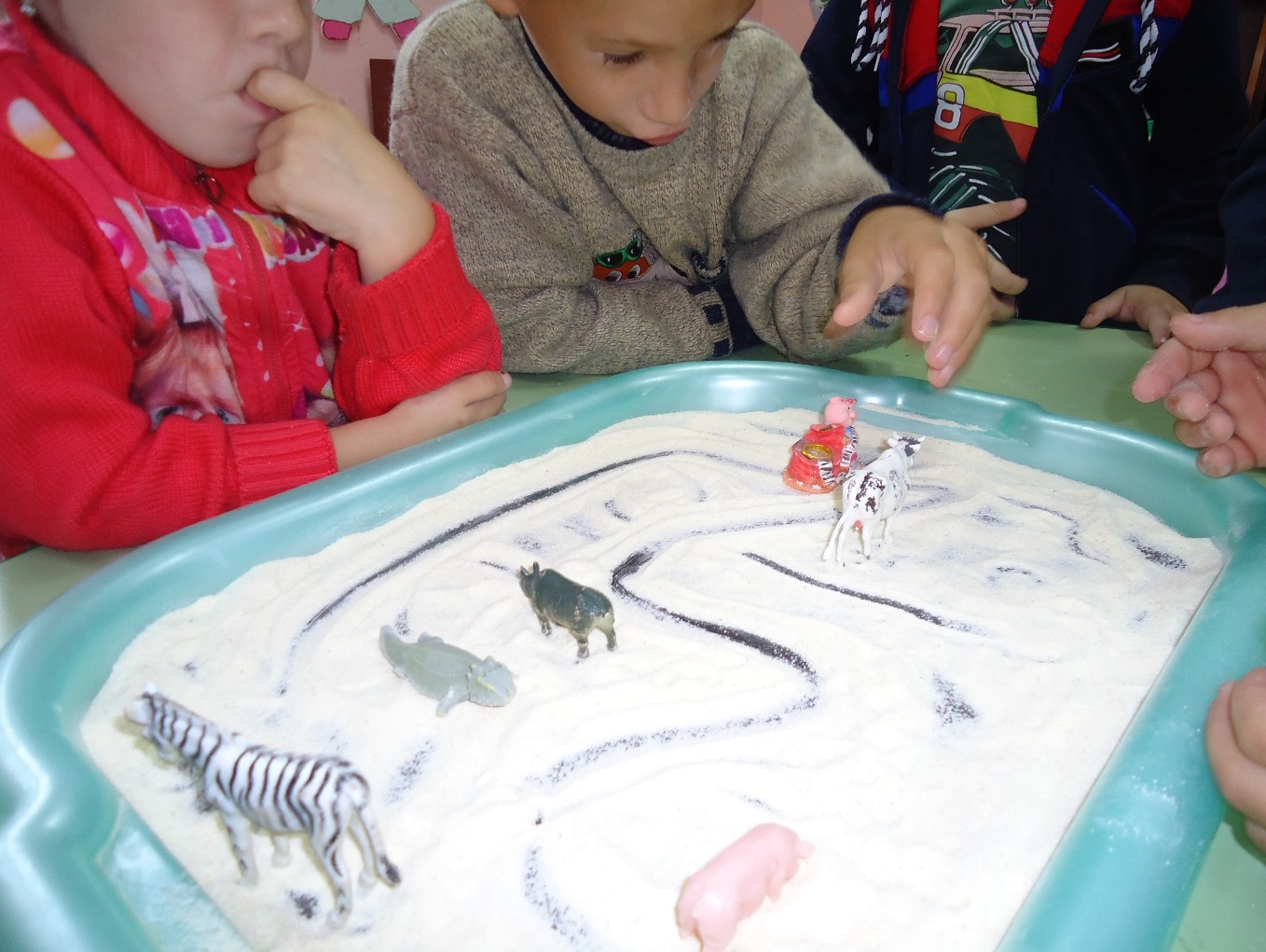 … фантазируют , придумывают сказку.
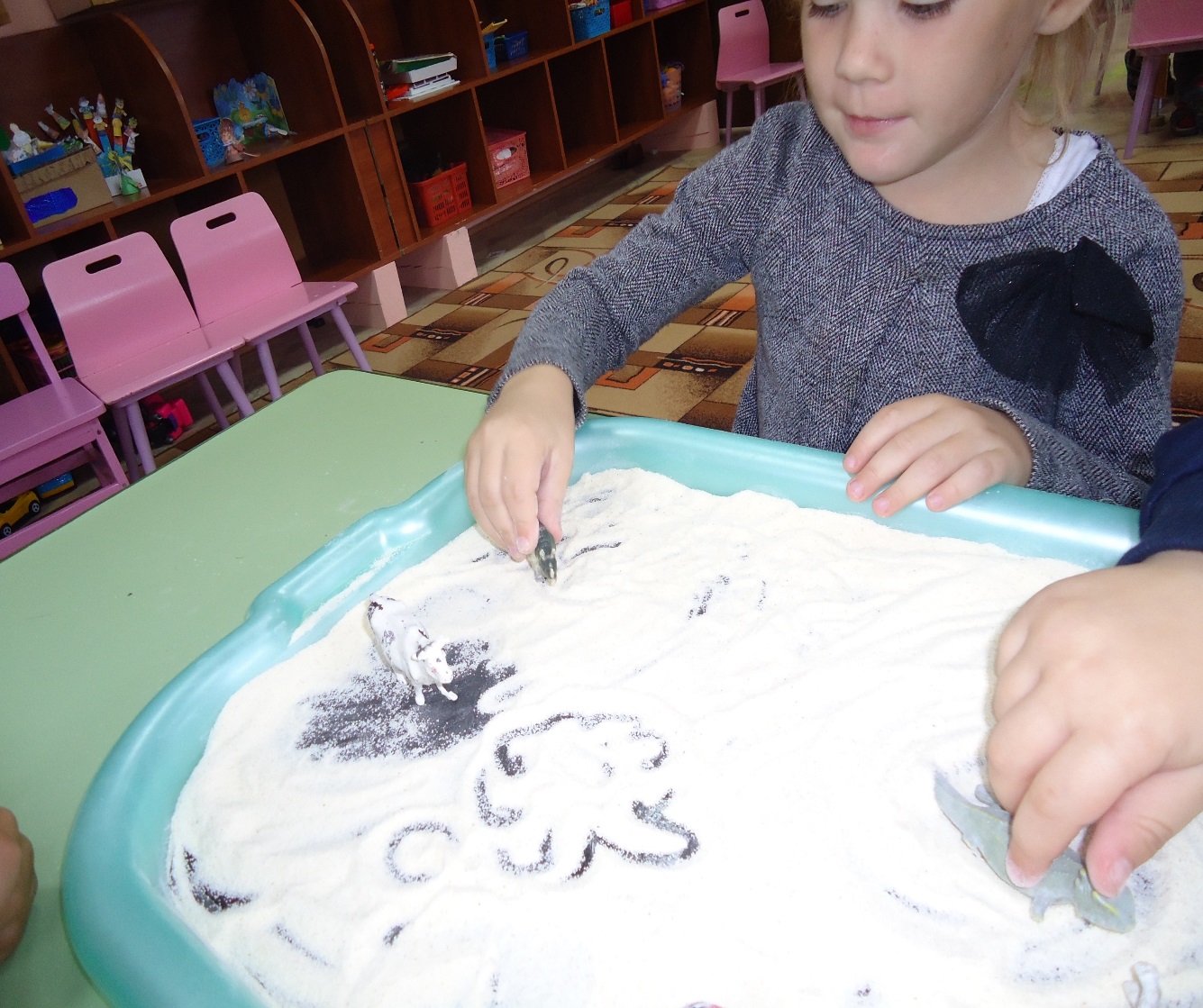 Песочная терапия
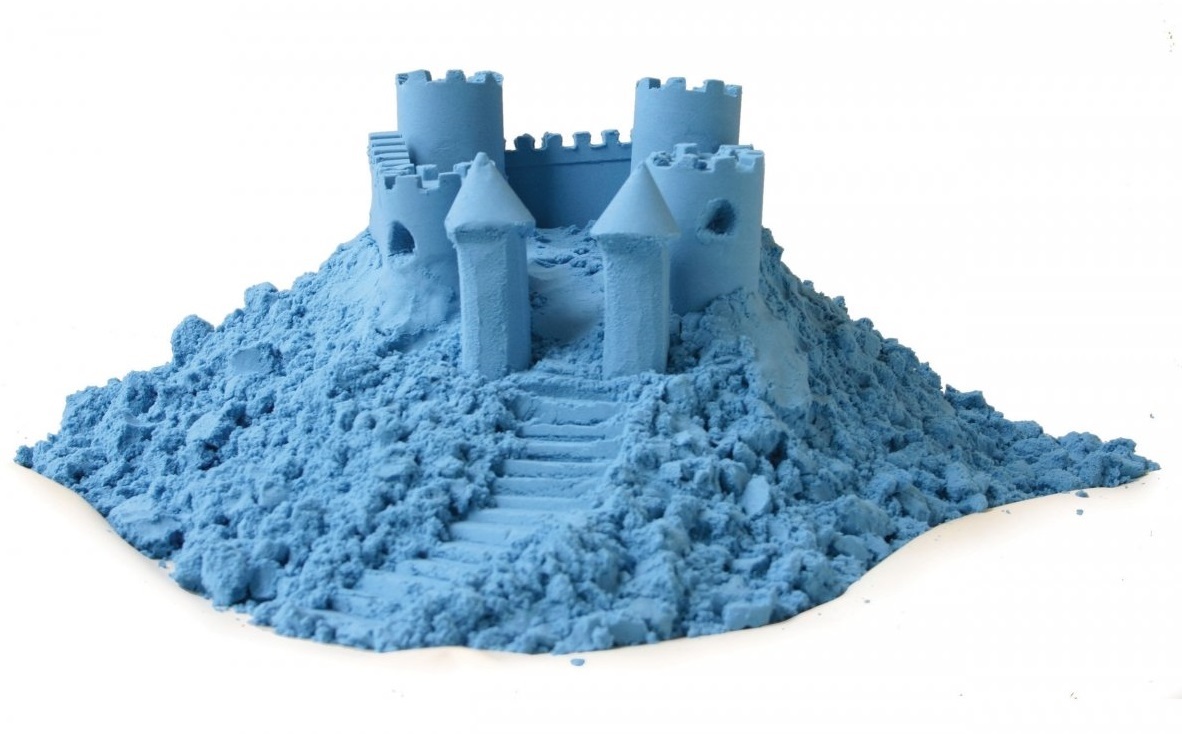 Знакомство с кинетическим песком.
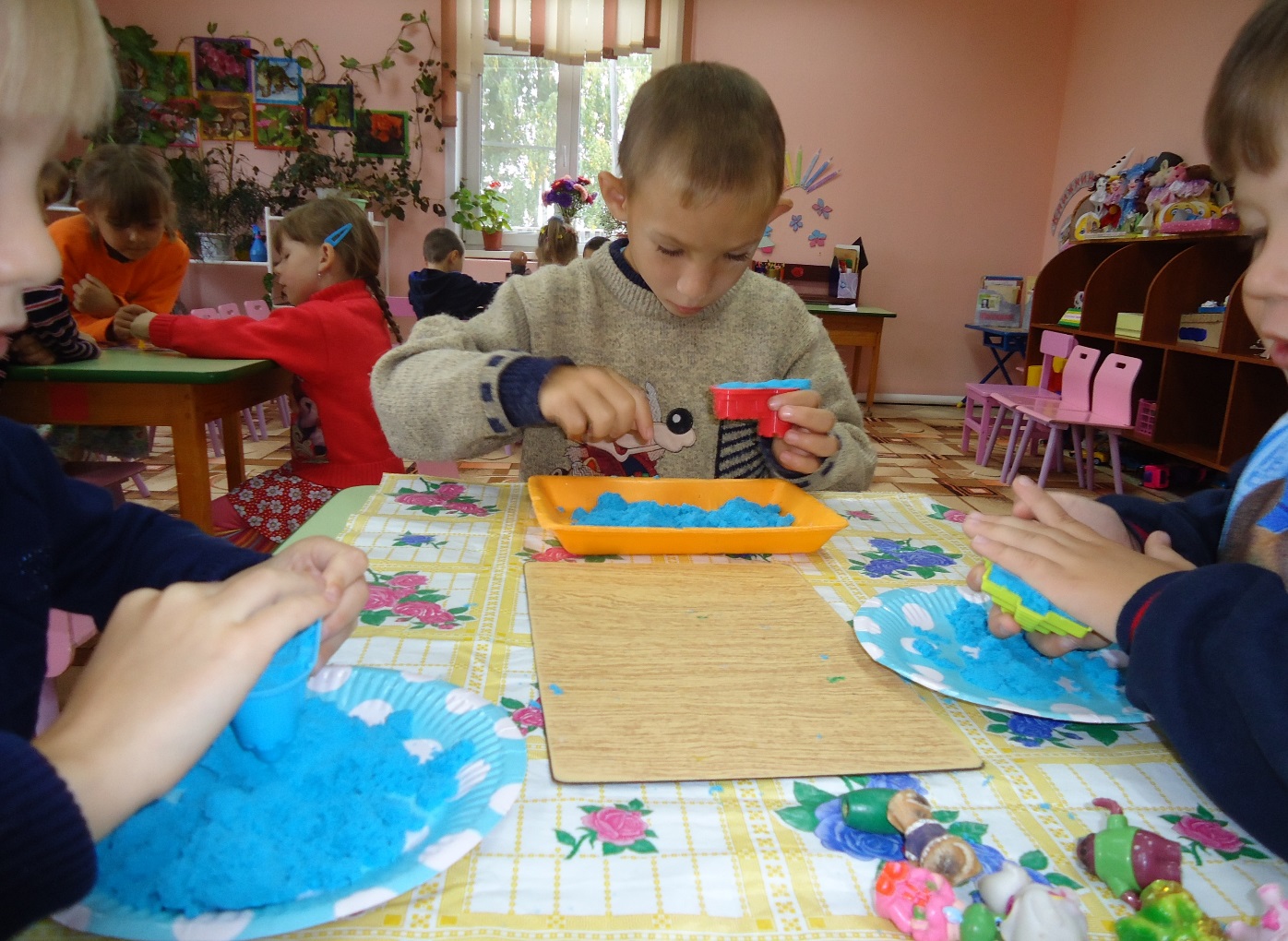 Вот что вышло!
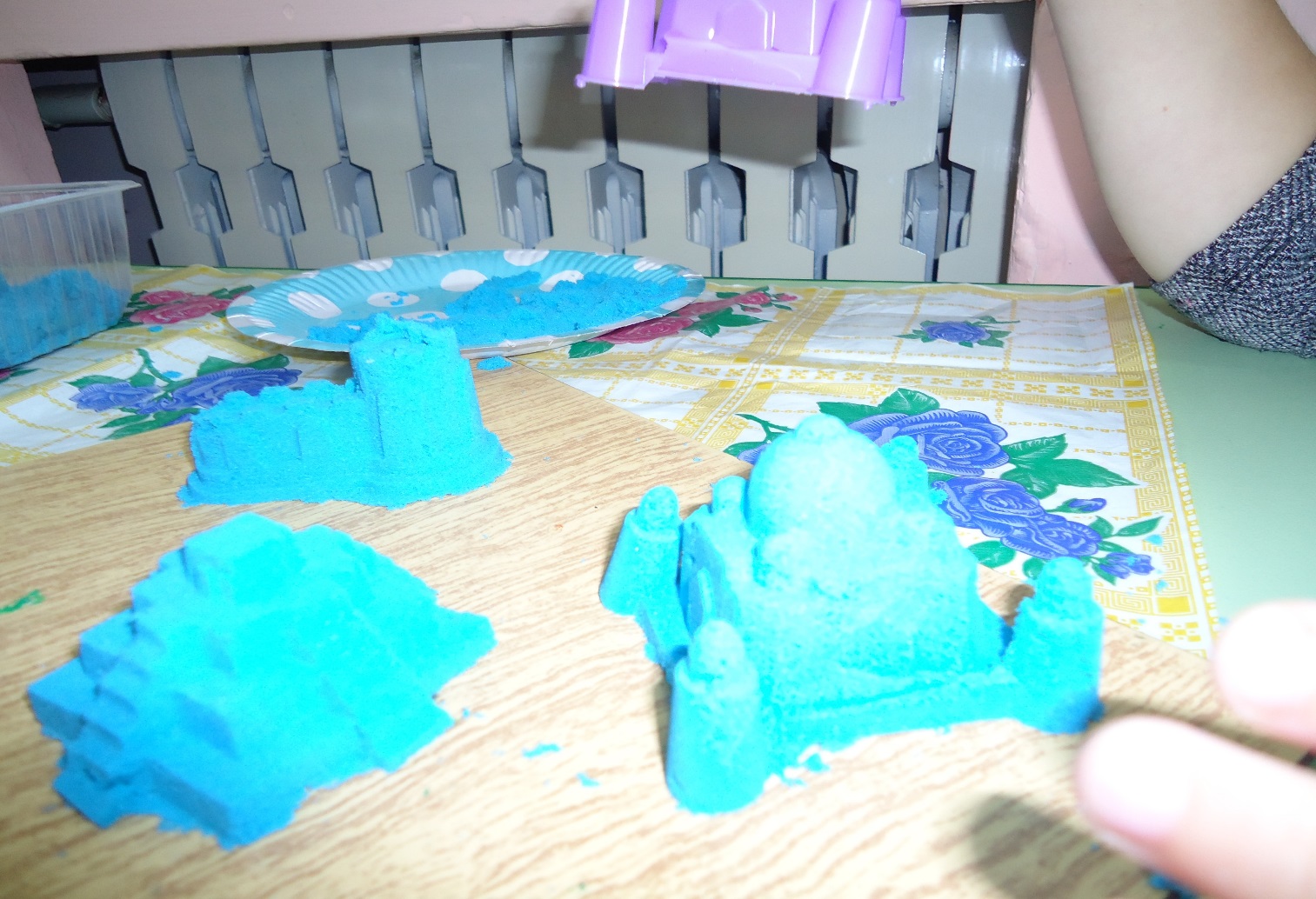 Пластилинография
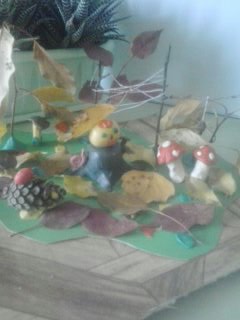 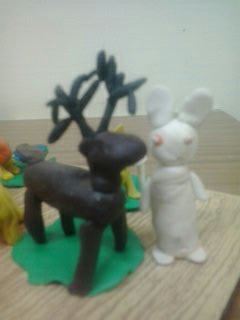 Рисование шприцом с пластилином
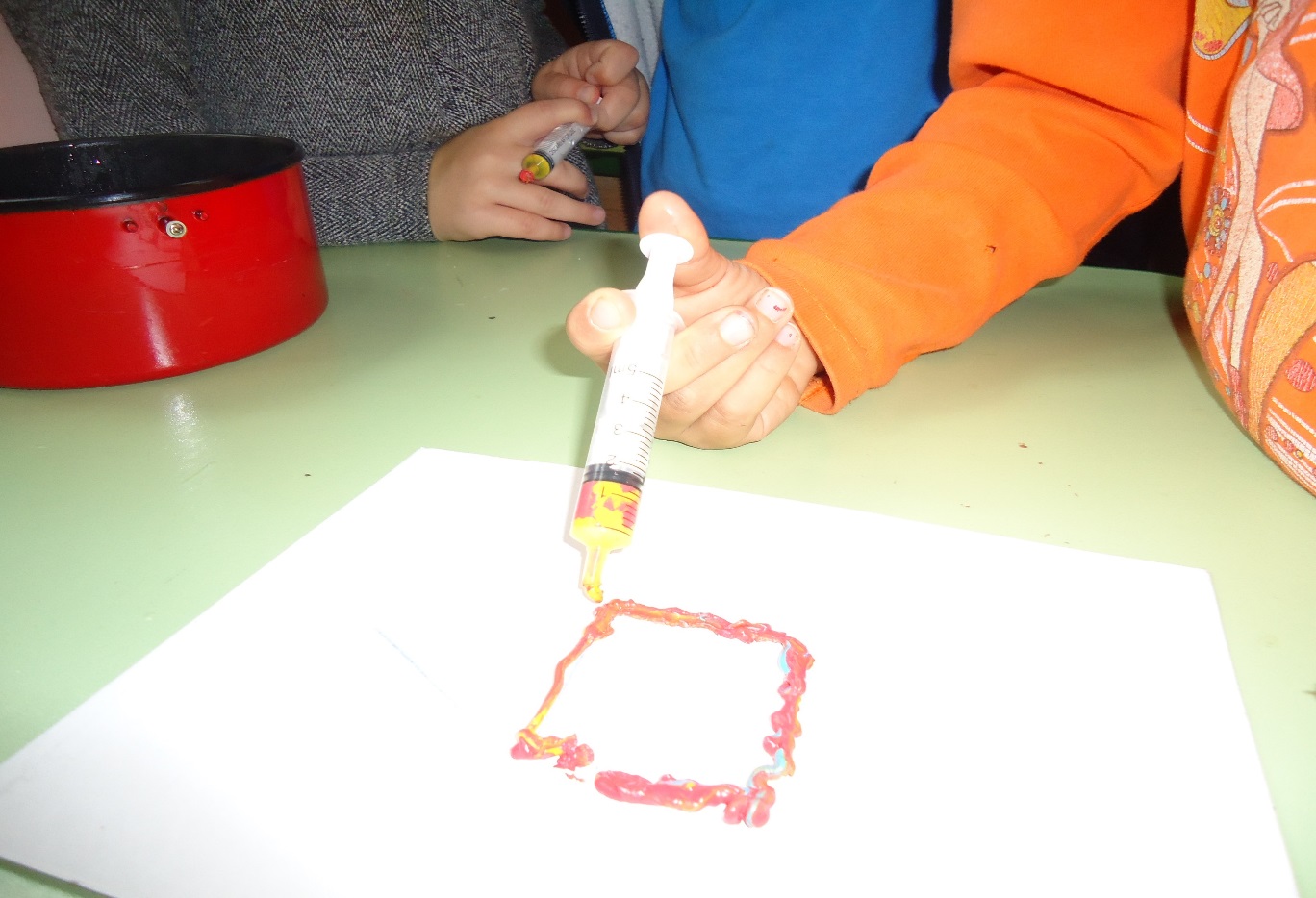 Лэпбуки
Лэпбук – калейдоскоп дидактических игр
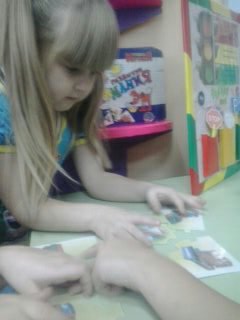 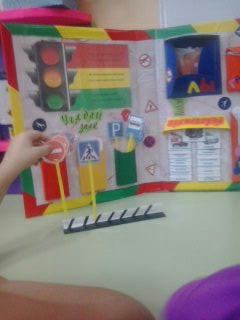 Лэпбук делаем вместе !
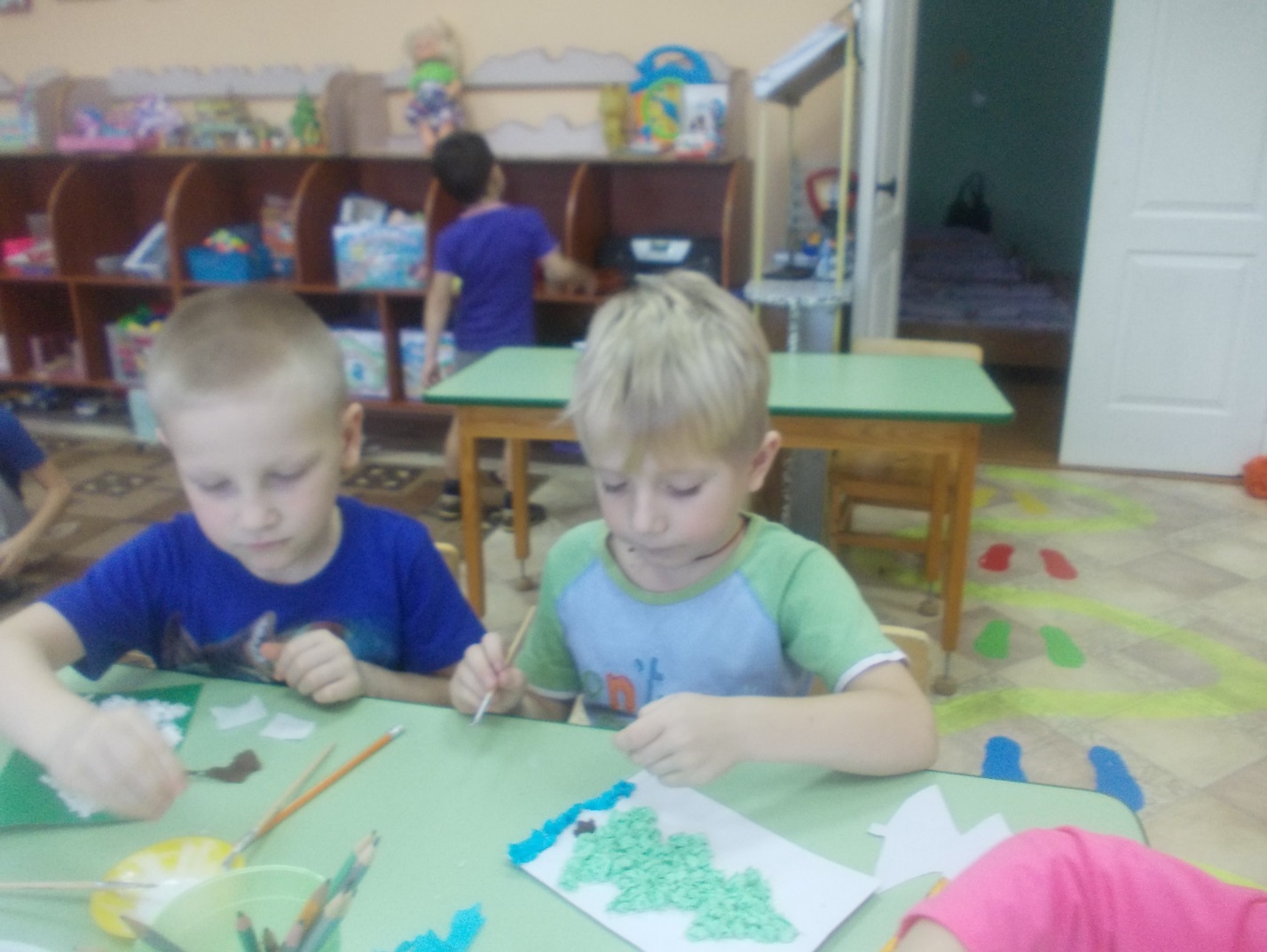 Новогодний лэпбук
.
«Времена года»Зима
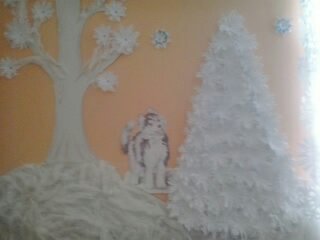 Пришла весна
И наступило лето…
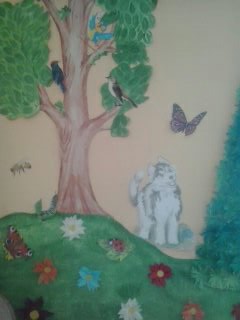 Игры с фетром
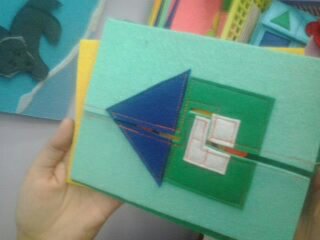 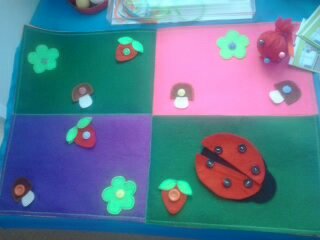 Бизиборды
Настольно-печатные игры.
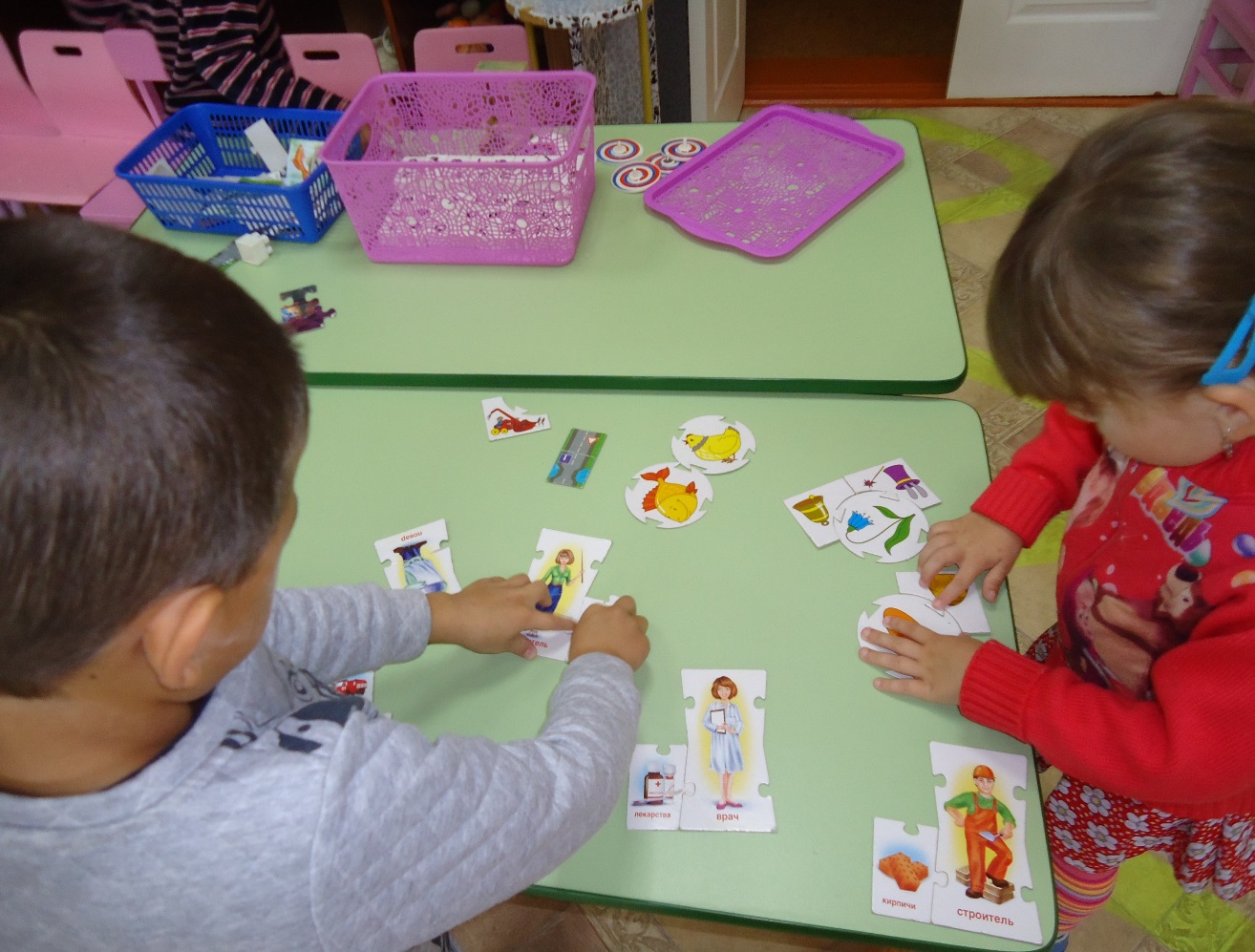 .
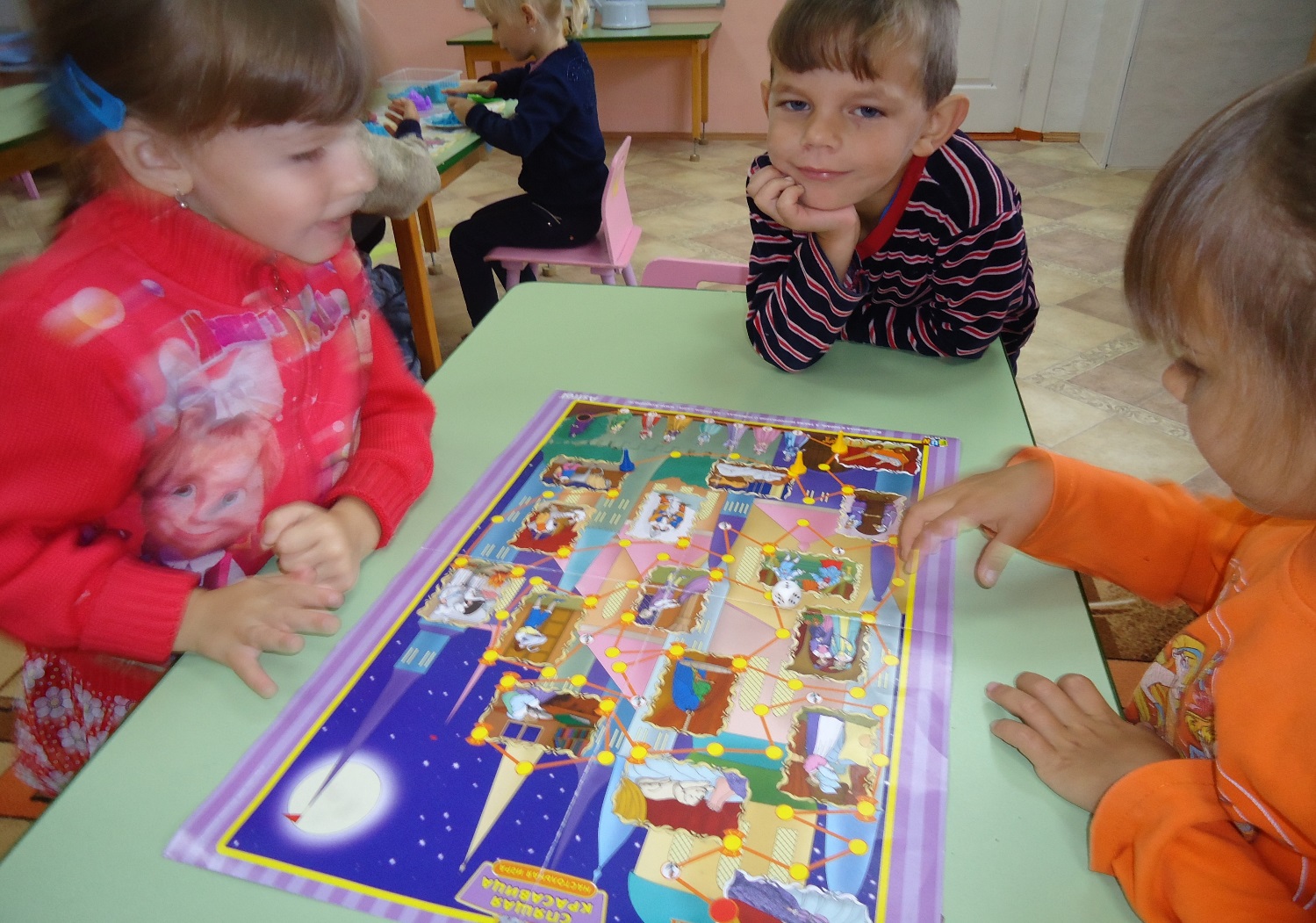 «Украсим дом к приходу гостей»
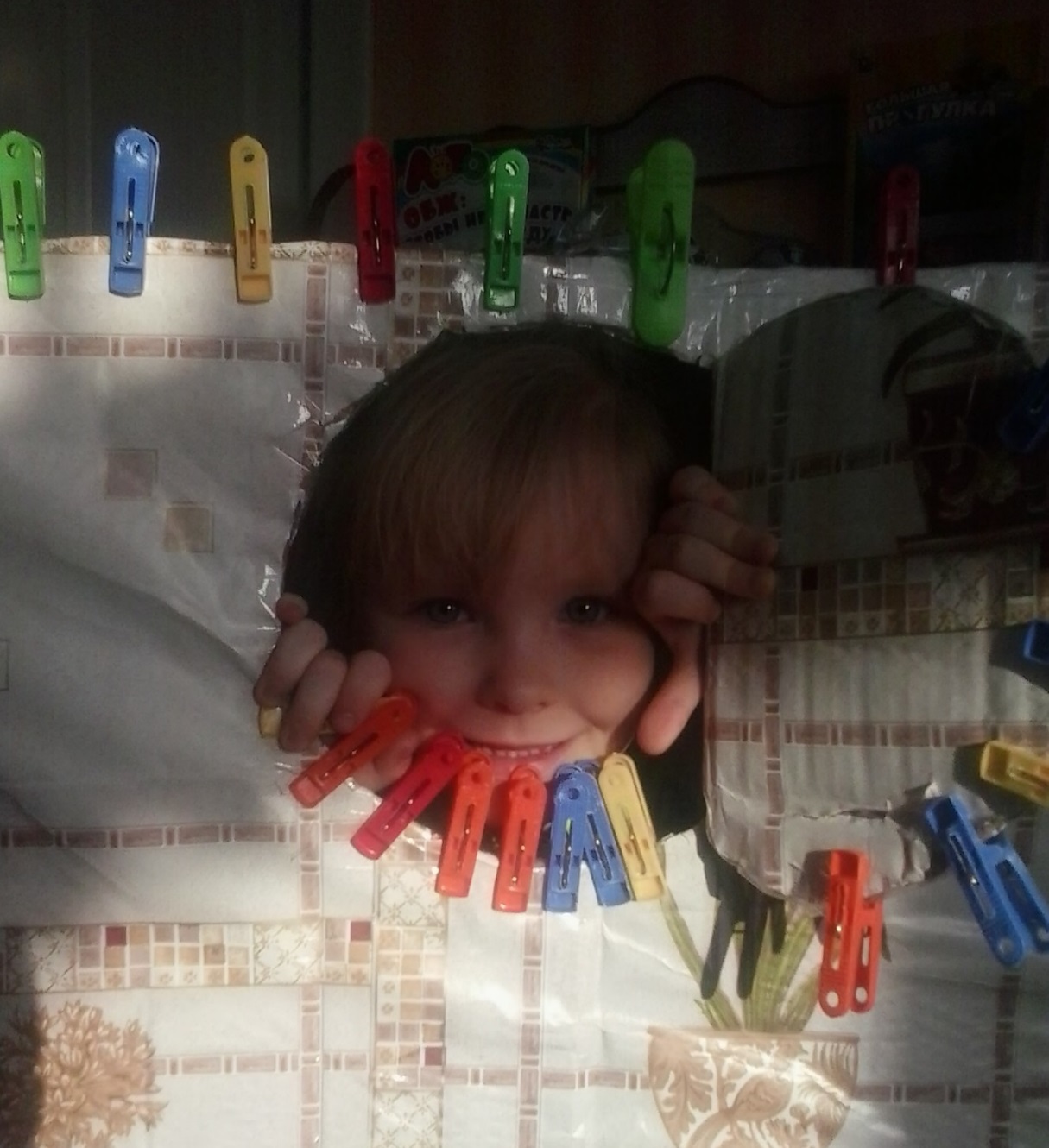 Дидактическая игра плавно переходит в сюжетно-ролевую игру.
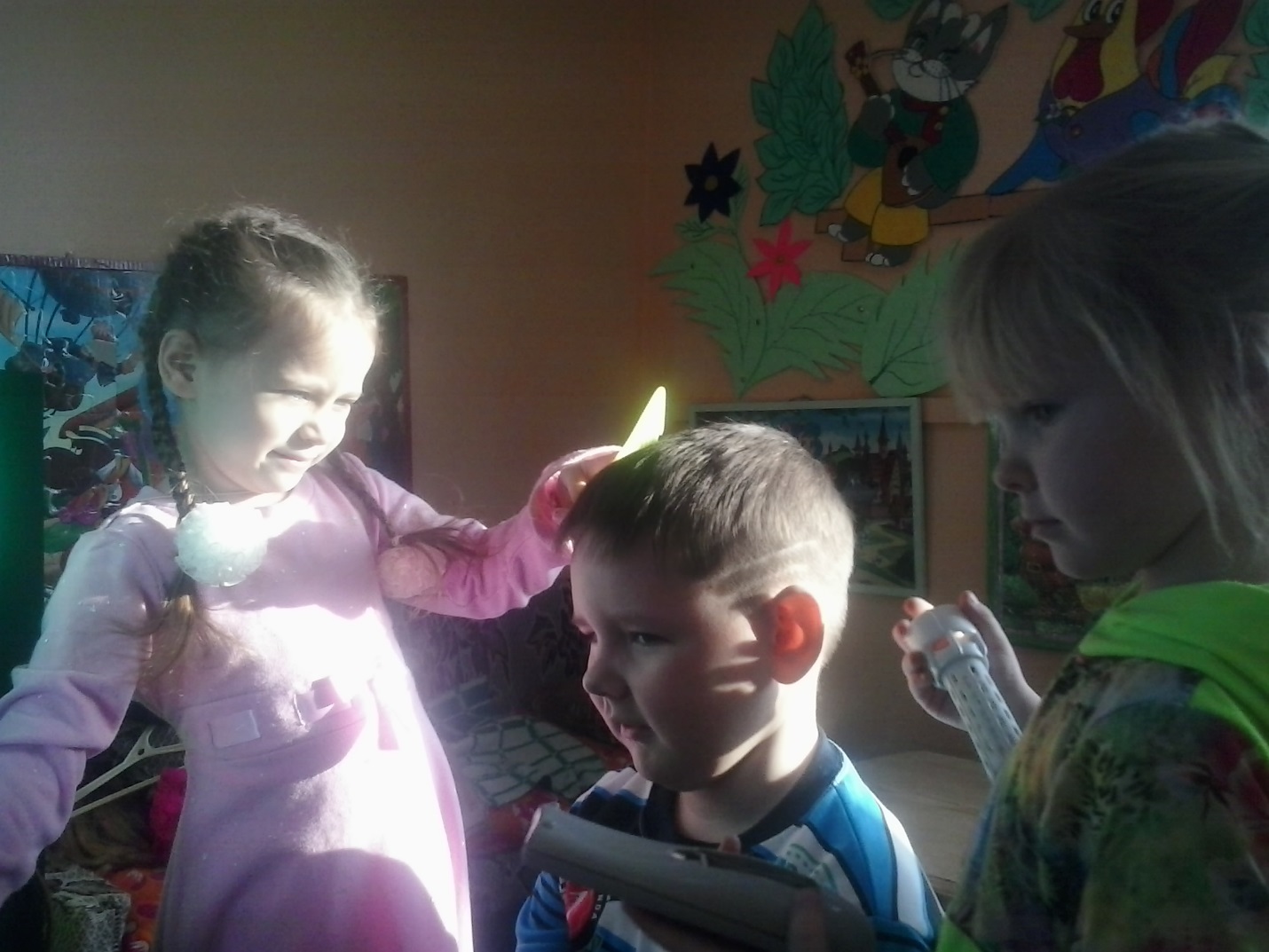 «Конструктор эмоций»                     ЗлостьСомнениеCомнение                                                                          Печальь
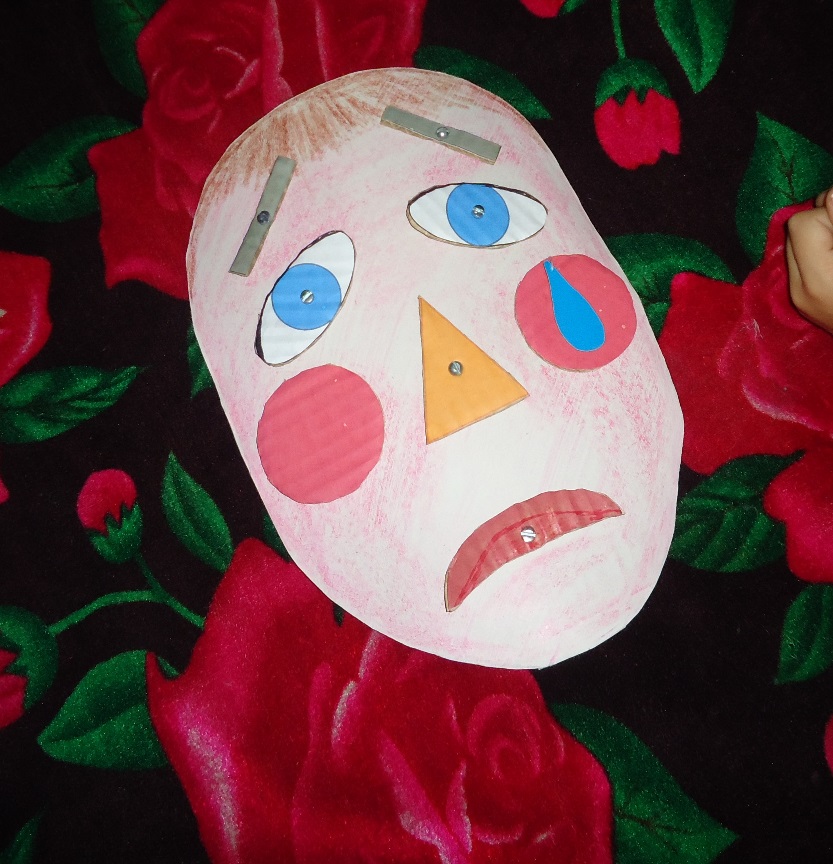 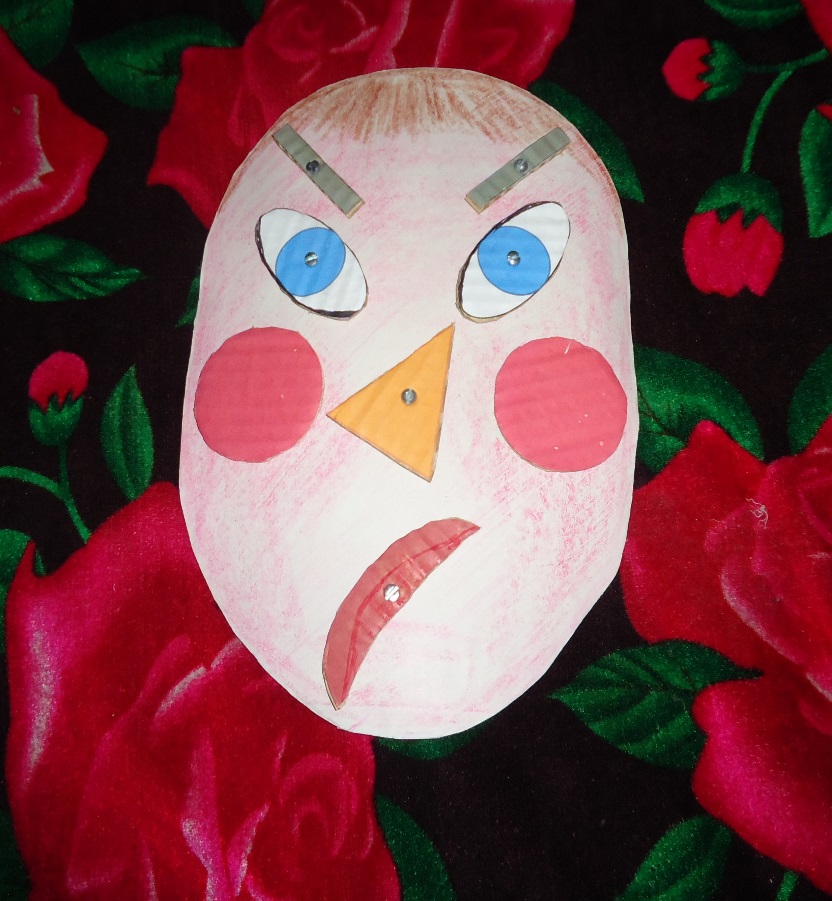 Умиление                                   Ухмылка                                                Добродушие
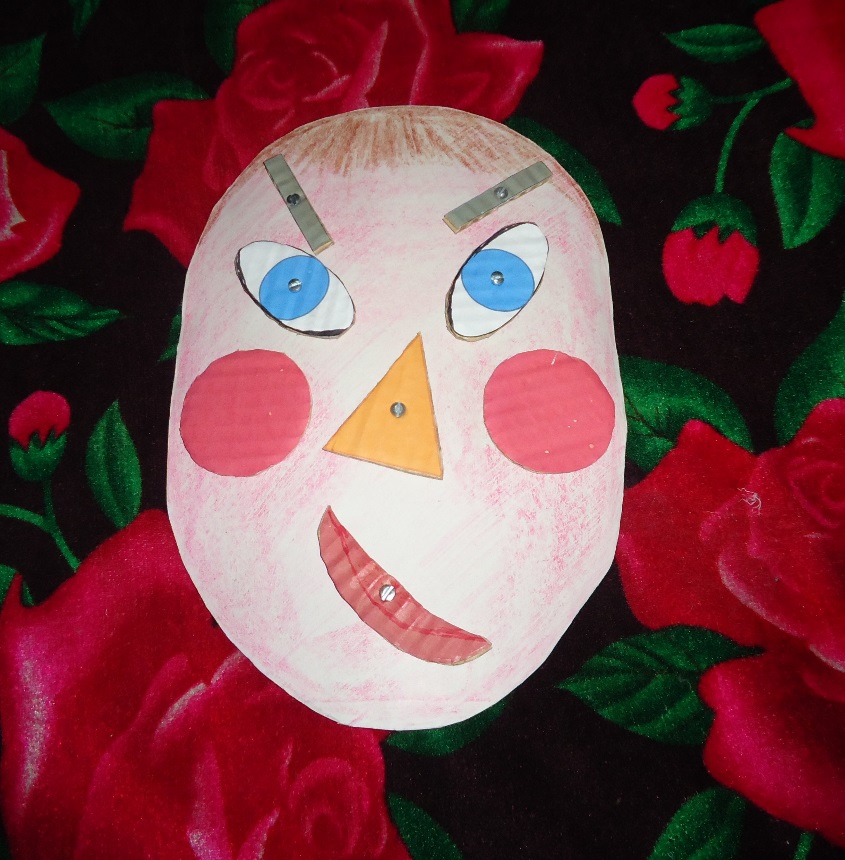 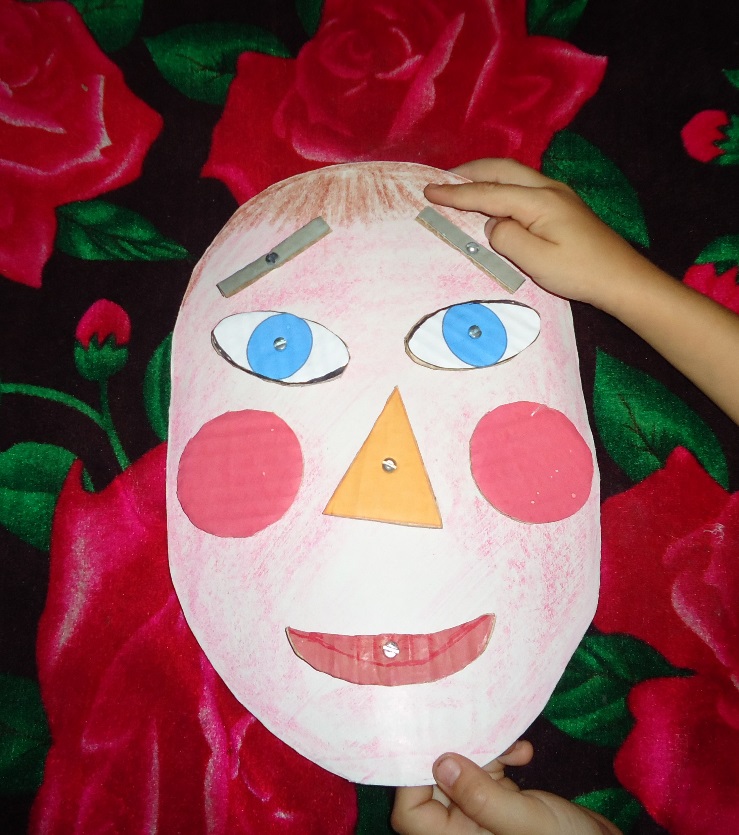 Дети с удовольствием играют в эмоции.
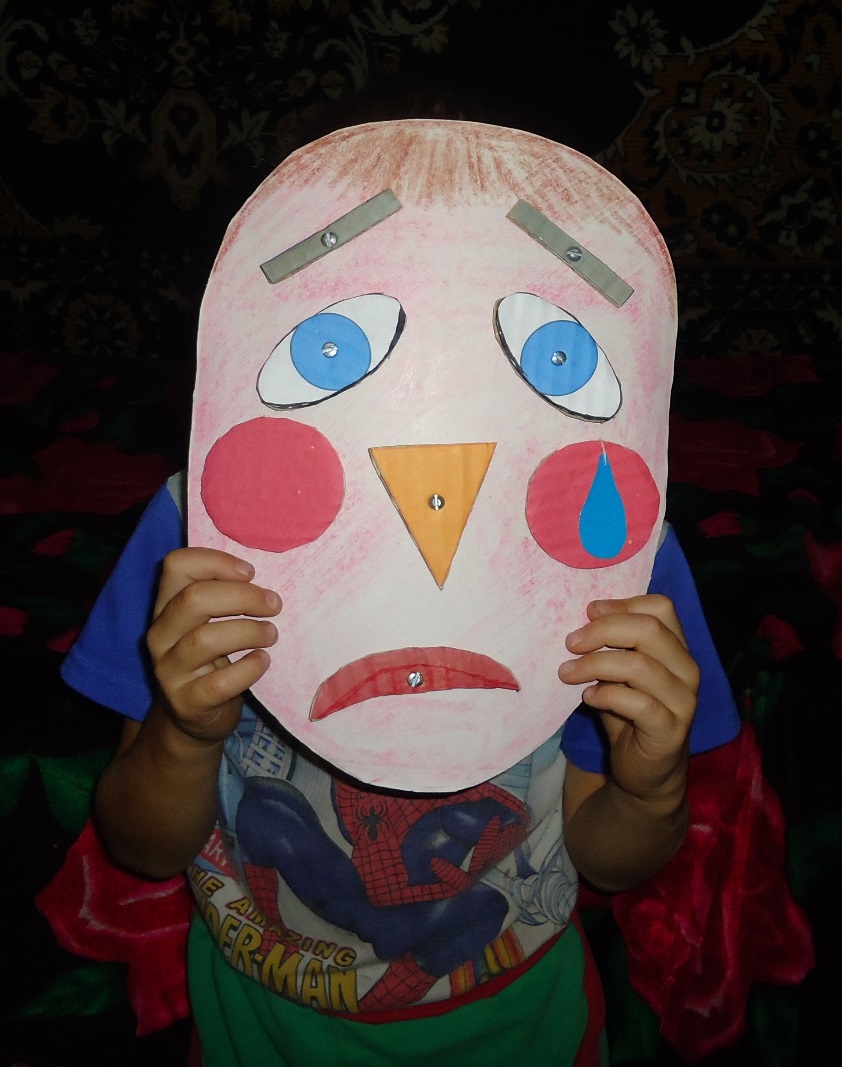 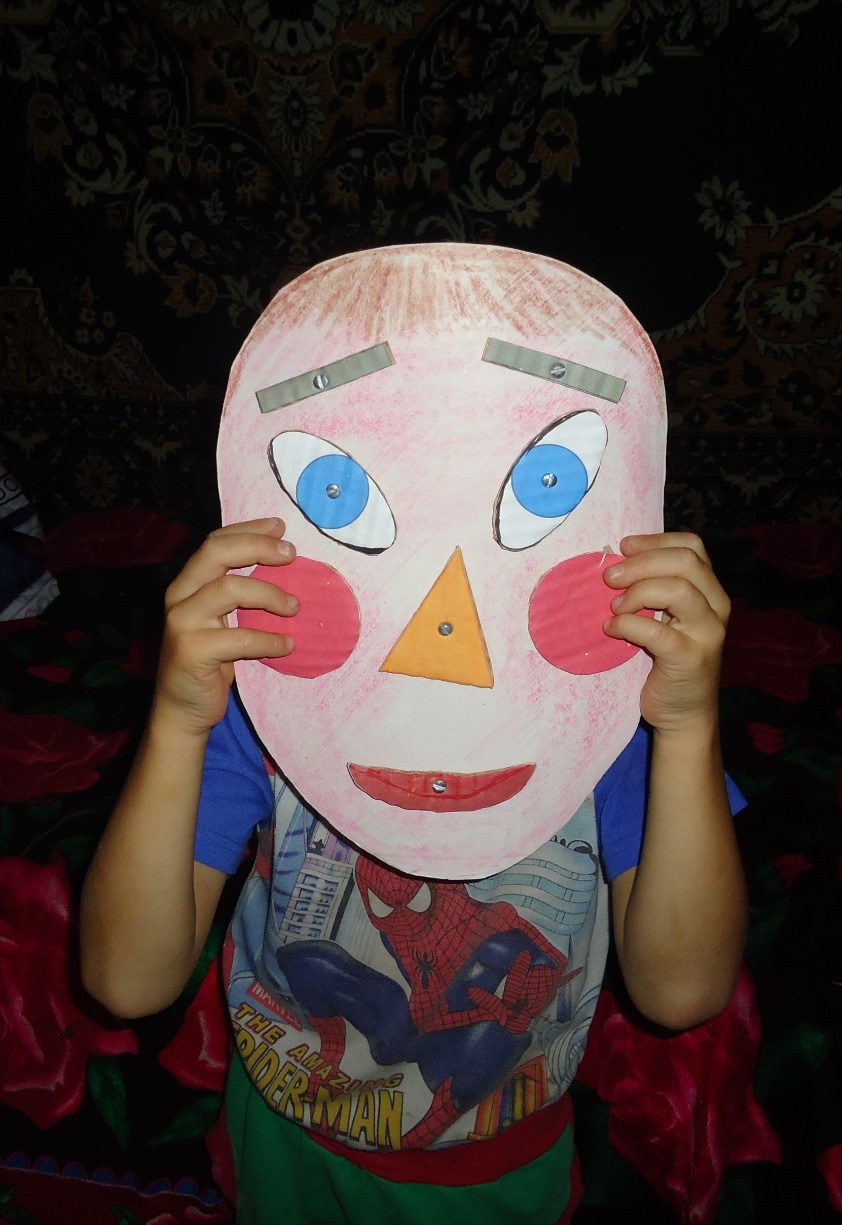 Список литературы
1. Бабаева Т. И., Михайлова З. А. Игра и дошкольник. Развитие детей старшего дошкольного возраста в игровой деятельности. – Санкт-Петербург: «Детство-пресс», 2004, - 192с.
2. Бондаренко А. К. Дидактические игры в детском саду. – М.»Просвещение»,1985.
3. Сорокина А. И, Дидактические игры в детском саду: (Старшая группа).- М.: «Просвещение»,1982.
4. Тихомирова О. А. Дошкольное образовательное учреждение как социальная ступень развития ребенка// Дошкольная педагогика №7,2007. – с. 10.
.
Спасибо за внимание !